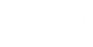 ПРОГНОЗ ПРОХОЖДЕНИЯ НЕБЛАГОПРИЯТНЫХ МЕТЕОЯВЛЕНИЙ ПО ТЕРРИТОРИИ 
ХАНТЫ-МАНСИЙСКОГО АВТОНОМНОГО ОКРУГА – ЮГРЕ НА 26.05.2020
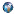 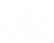 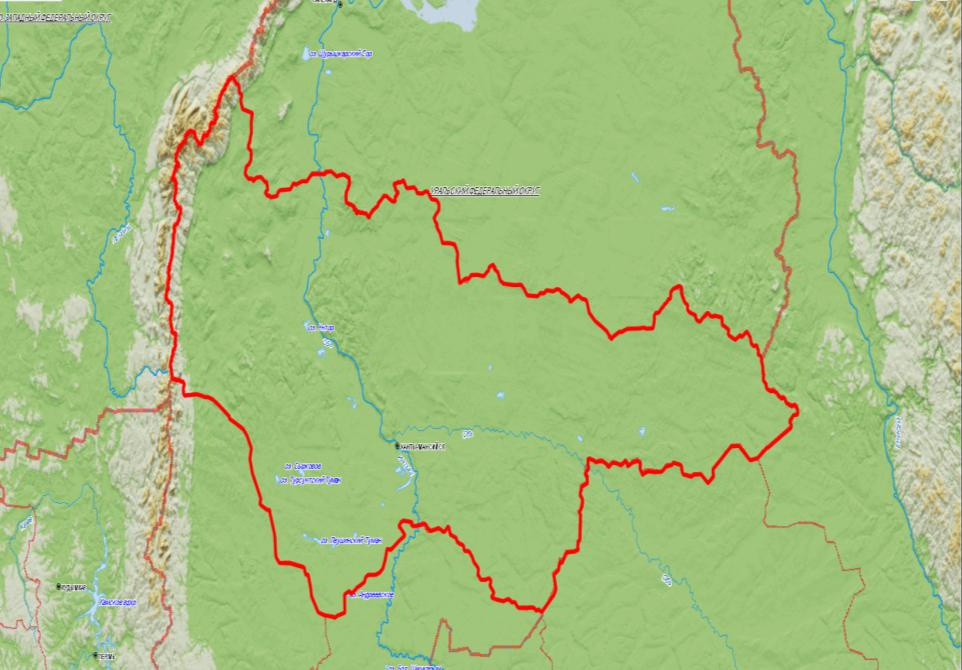 ПРОГНОЗ ВЫПАДЕНИЯ ОСАДКОВ
06.00 26.05.2020
ПРОГНОЗ ВЫПАДЕНИЯ ОСАДКОВ
18.00 26.05.2020
ПРОГНОЗ ПОРЫВОВ ВЕТРА
06.00 26.05.2020
ПРОГНОЗ ПОРЫВОВ ВЕТРА
18.00 26.05.2020
Ханты-Мансийский автономный округ – Югра
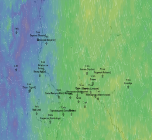 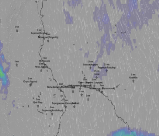 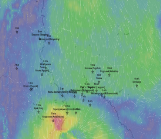 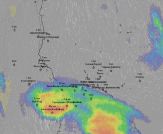 ХМАО-Югра
ХМАО-Югра
ХМАО-Югра
ХМАО-Югра
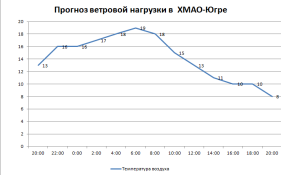 Ханты-Мансийск
Ханты-Мансийск
Ханты-Мансийск
Ханты-Мансийск
По прогнозу Ханты-Мансийского ЦГМС: в течении суток 26 мая 2020 года на территории Ханты-Мансийского автономного округа – Югры прогнозируются неблагоприятные гидрометеорологические явления: местами кратковременный, ночью в южных районах сильный дождь, гроза, ветер порывами до 16-21 м/с.
г.п. Кондинское
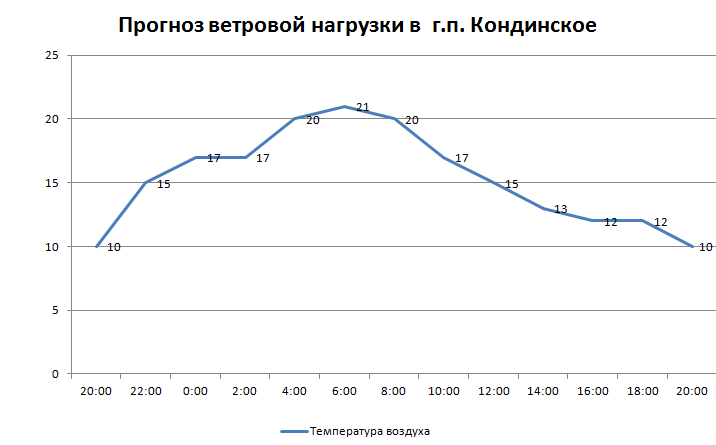 16:00 25.05.2020
Исп. ЦУКС ГУ МЧС по ХМАО-Югре
Егорова Н.Р.
тел. 3116-7709
Использовался АИУС-2030
Масштаб 1:2000000
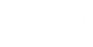 ИНФОРМАЦИОННЫЕ МАТЕРИАЛЫ ПО РИСКУ НАРУШЕНИЯ ЭЛЕКТРОСНАБЖЕНИЯ, СВЯЗАННЫХ
С НЕБЛАГОПРИЯТНЫМИ МЕТЕОЯВЛЕНИЯМИ НА ТЕРРИТОРИИ Г. ХАНТЫ-МАНСИЙСКА (НА 26.05.2020)
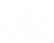 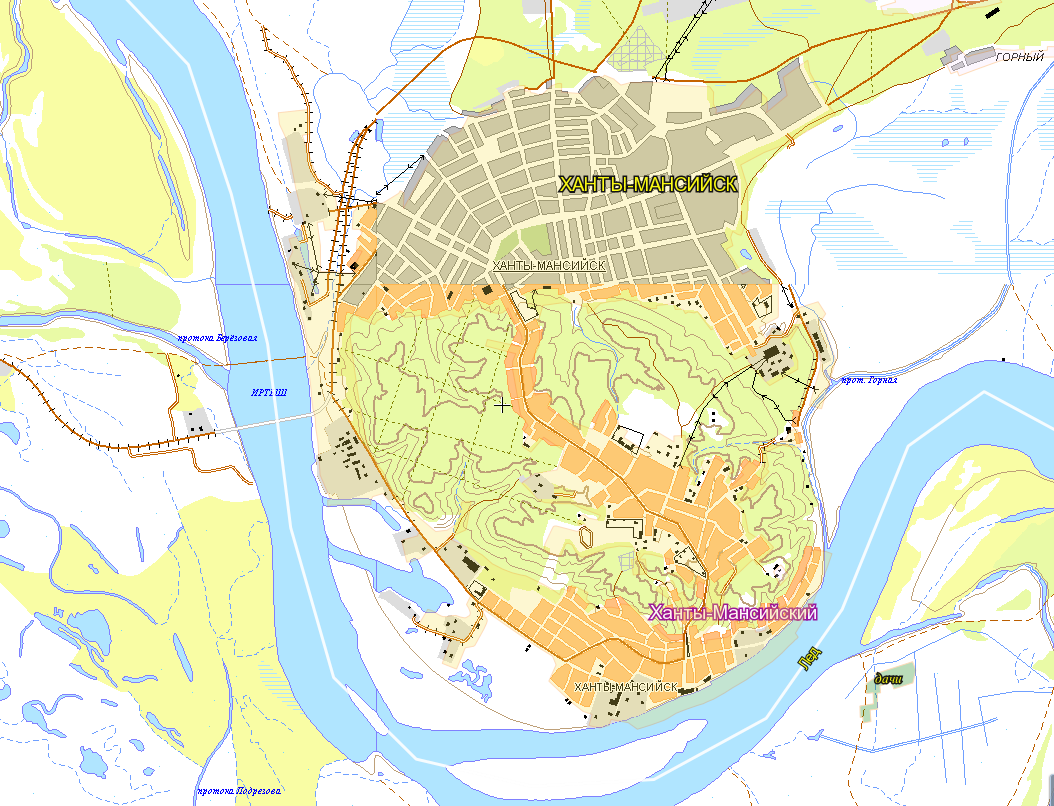 Прогноз метеоявлений
ГО Ханты-Мансийск
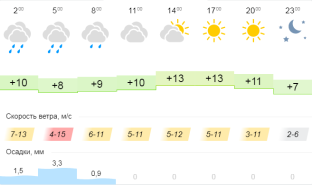 1170/368
25%
3791/98692
Условные обозначения
- кол-во домов /населения
- прогноз нарушения ЛЭП
159/10
- линии электропередач 110 кВт
16:00 25.05.2020
Исп. ЦУКС ГУ МЧС по ХМАО-Югре
Егорова Н.Р.
тел. 3116-7709
Использовался АИУС-2030
Масштаб 1:2000000
- протяженность ЛЭП/ТП (шт.)
- износ электроэнергетических систем
60%
321/20
- муниципальное образование
Тымовский
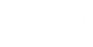 ИНФОРМАЦИОННЫЕ МАТЕРИАЛЫ ПО РИСКУ НАРУШЕНИЯ ЭЛЕКТРОСНАБЖЕНИЯ, СВЯЗАННЫХ
С НЕБЛАГОПРИЯТНЫМИ МЕТЕОЯВЛЕНИЯМИ НА ТЕРРИТОРИИ КОНДИНСКОГО РАЙОНА (НА 26.05.2020)
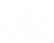 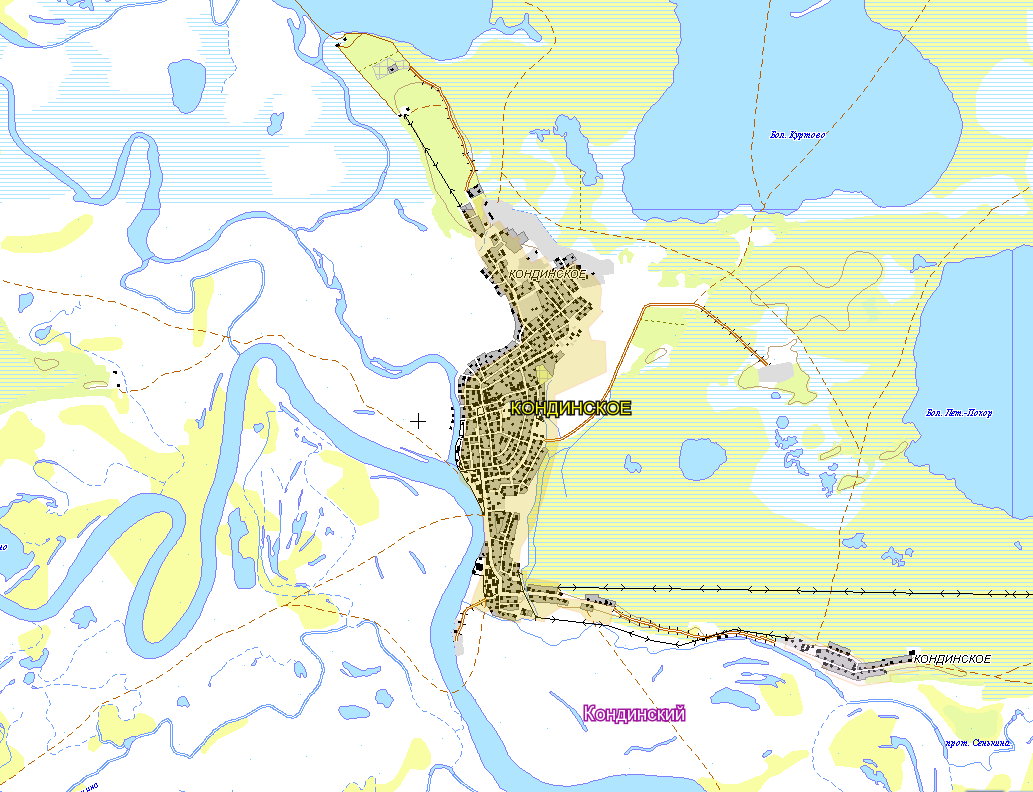 Прогноз метеоявлений
МР Кондинский
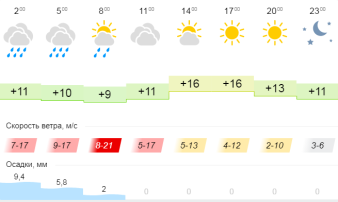 974,922/178
54%
7606/31625
Условные обозначения
- кол-во домов /населения
- прогноз нарушения ЛЭП
159/10
- линии электропередач 110 кВт
16:00 25.05.2020
Исп. ЦУКС ГУ МЧС по ХМАО-Югре
Егорова Н.Р.
тел. 3116-7709
Использовался АИУС-2030
Масштаб 1:2000000
- протяженность ЛЭП/ТП (шт.)
- износ электроэнергетических систем
60%
321/20
- муниципальное образование
Тымовский
ИНФОРМАЦИОННЫЕ МАТЕРИАЛЫ ПО РИСКУ НАРУШЕНИЯ ЭЛЕКТРОСНАБЖЕНИЯ, СВЯЗАННЫХ 
С НЕБЛАГОПРИЯТНЫМИ МЕТЕОЯВЛЕНИЯМИ НА ТЕРРИТОРИИ
 ХАНТЫ-МАНСИЙСКОГО АВТОНОМНОГО ОКРУГА – ЮГРЫ (НА 26.05.2020)
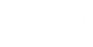 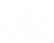 Прогноз метеоявлений
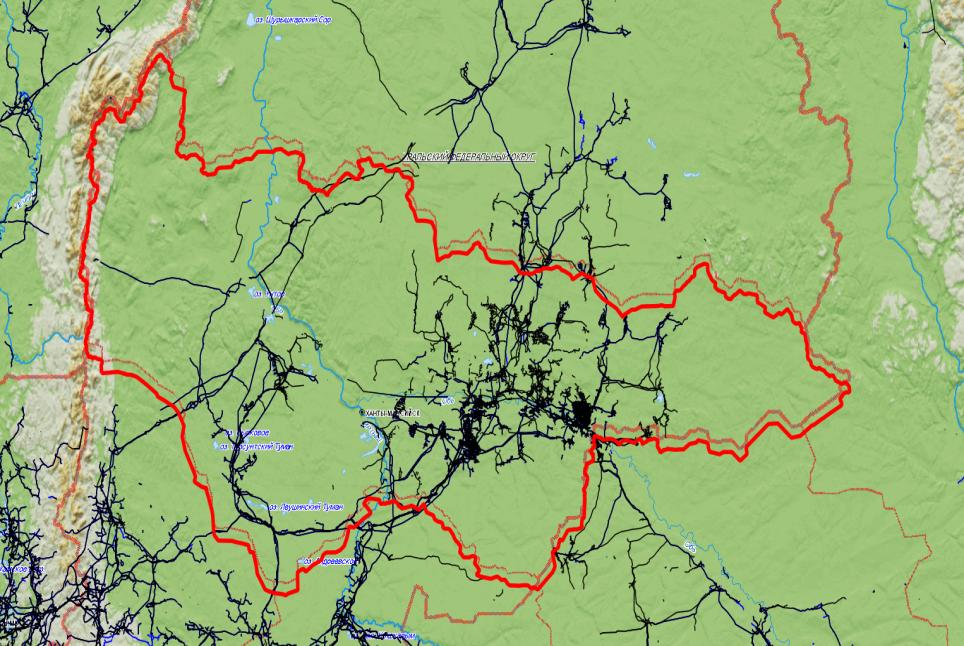 МР Сургутский
МР  Белоярский
МР Нижневартовский
МР Советский
МР Ханты-Мансийский
МР Кондинский
МР Нефтеюганский
МР  Березовский
МР  Октябрьский
0
0
1,2
0
1,2
10,3
5,7
17,2
2,4
13
13
16
13
14
16
15
21
14
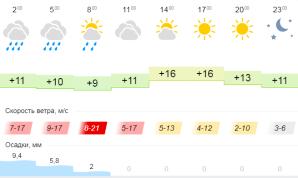 333,2/175
974,922/178
796,822/90
1164,42/104
59%
57%
1845,5/980
2875,21/655
795,7/372
475,66/182
687,6/148
53%
53%
65%
45%
54%
25%
18%
3297/522357
792/28434
5885/462047
2125/213320
6115/48460
3231/118419
7606/31625
4580/85902
4090/27900
Условные обозначения
- кол-во домов /населения
- прогноз нарушения ЛЭП
159/10
- линии электропередач 110 кВт
16:00 25.05.2020
Исп. ЦУКС ГУ МЧС по ХМАО-Югре
Егорова Н.Р.
тел. 3116-7709
Использовался АИУС-2030
Масштаб 1:2000000
- протяженность ЛЭП/ТП (шт.)
- износ электроэнергетических систем
60%
321/20
- муниципальное образование
Тымовский
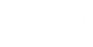 ИНФОРМАЦИОННЫЕ МАТЕРИАЛЫ ПО ФЕДЕРАЛЬНОЙ АВТОМОБИЛЬНОЙ ДОРОГЕ
 Р-404 «ТЮМЕНЬ-ХАНТЫ-МАНСИЙСК» В ХМАО-ЮГРЕ 
(РИСК НАРУШЕНИЯ ТРАНСПОРТНОГО СООБЩЕНИЯ НА 26.05.2020)
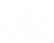 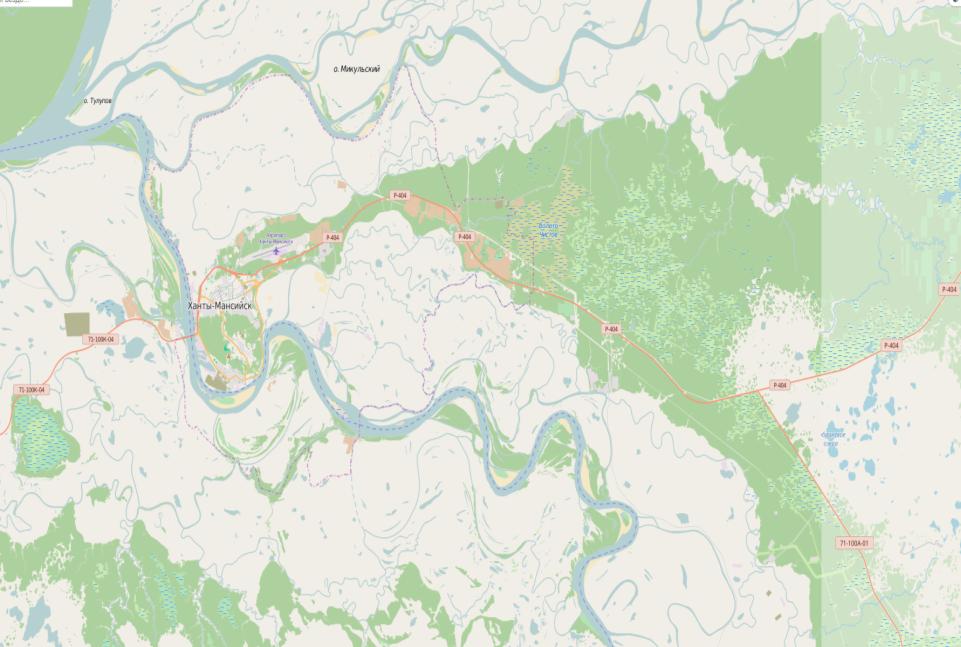 Прогноз метеоявлений
Аварийно-опасный участок 
947 км
(ухудшение видимости, боковой ветер, гололедные явления)
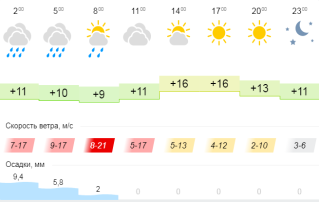 Р-404
Ханты-Мансийск
Условные обозначения
- пожарно-спасательные формирования
- МНИСС ГЛОНАС
- социально-значимый объект
- больница городская
Трехмерная модель участка
- пожаровзрывоопасные объекты
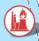 - объездная дорога
Отрезанные н.п.: нет

Объездная дорога: нет